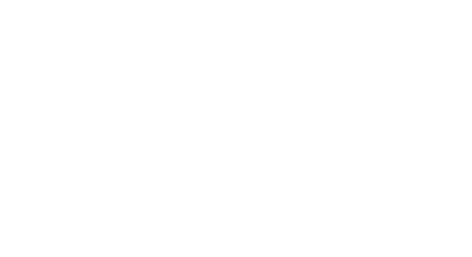 Informatieavond 4 havo6 september 2022
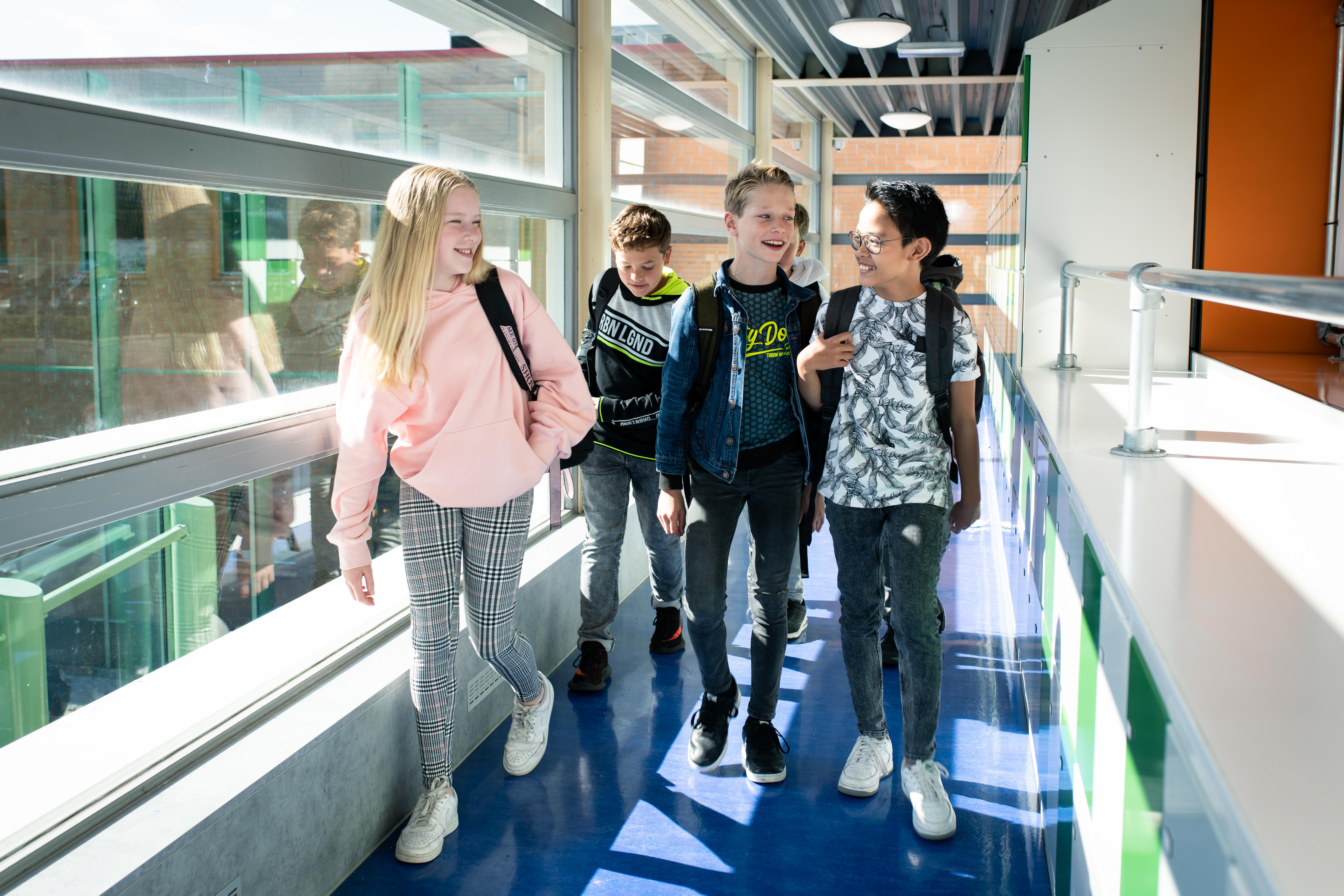 Het begint bij jou!
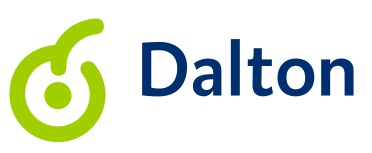 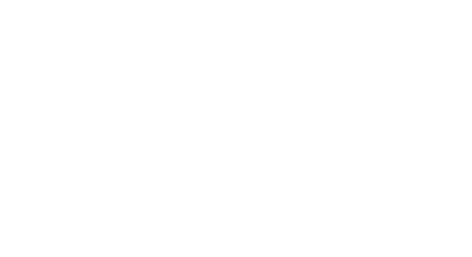 Voorstellen Natasja Geise



21 jaar onderwijs

16 jaar teamleider

Docent Nederlands

Teamleider brugklas, 3 / 4 
      havo/vwo, 3 t/m 6 vwo

Privé
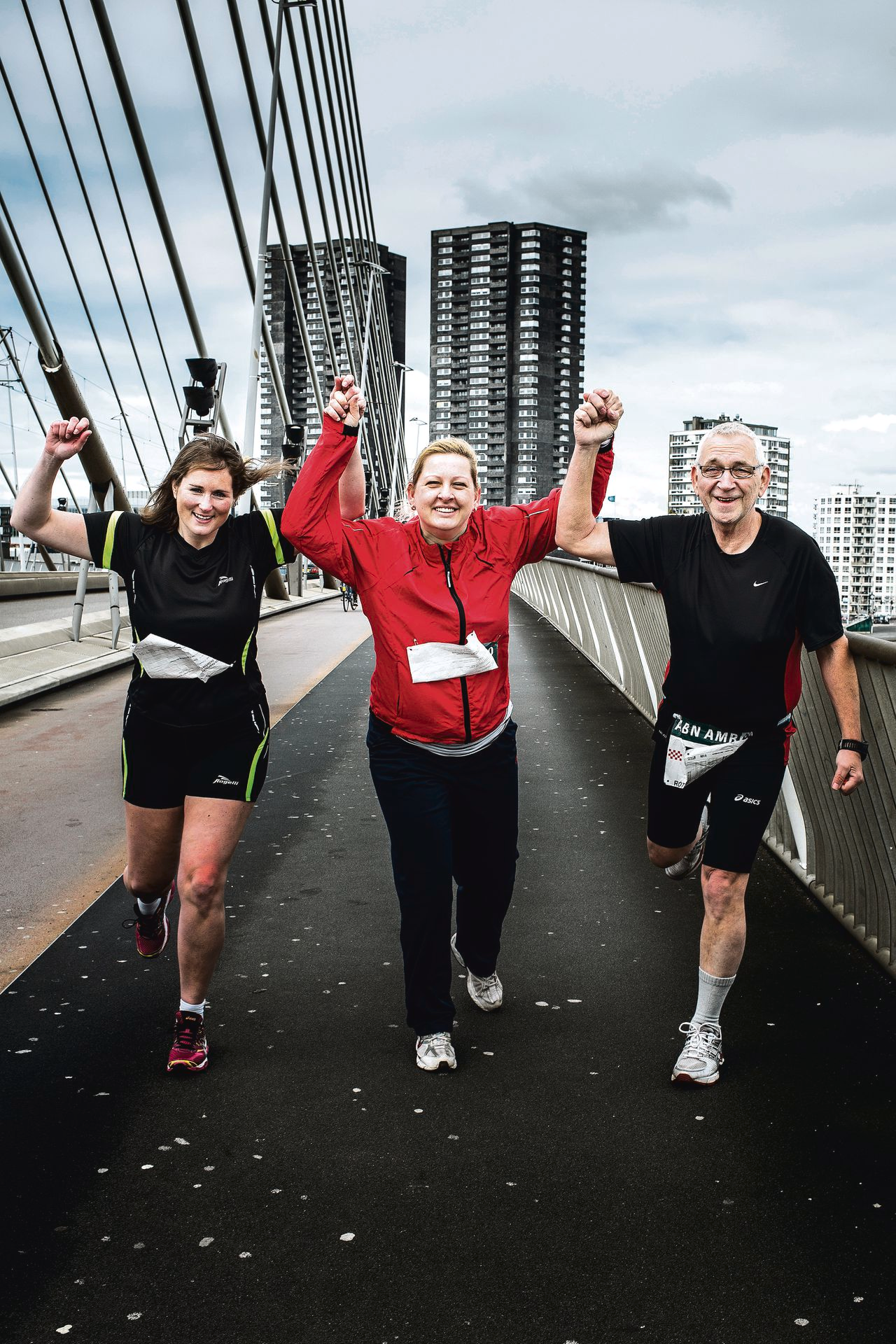 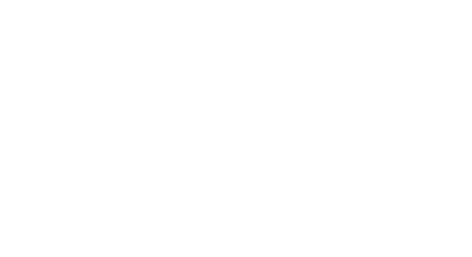 Voorstellen mentoren / decaan havo / examensecretaris


Decaan havo: Enikö van Rij
Examensecretaris: 
Marjolijn Venema

Mentoren 4 havo:
H4A: Wouter Postma 
H4A: Bastiaan van Rooijen
H4B: Anna van Rijnten
H4C: Annemieke Wijlaars
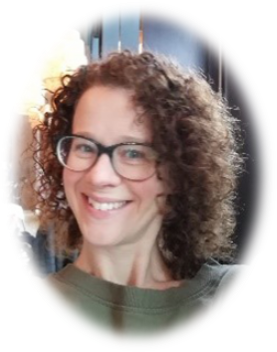 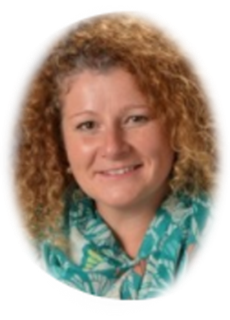 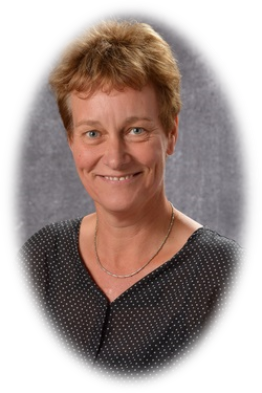 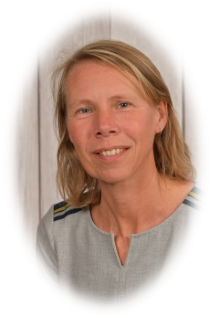 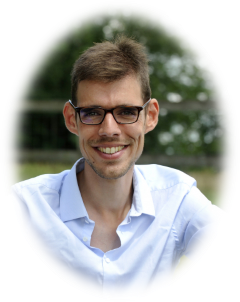 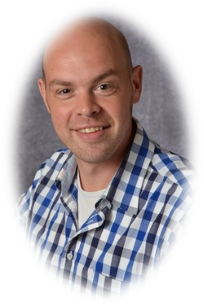 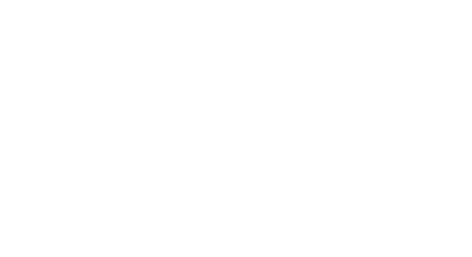 Daltonkernwaarden
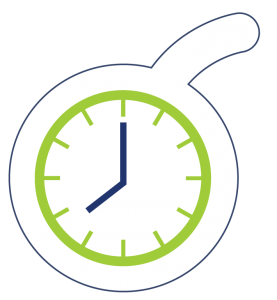 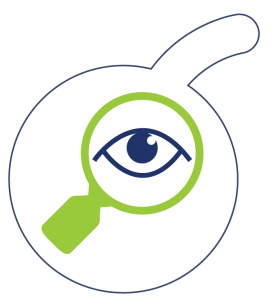 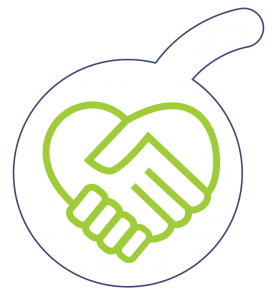 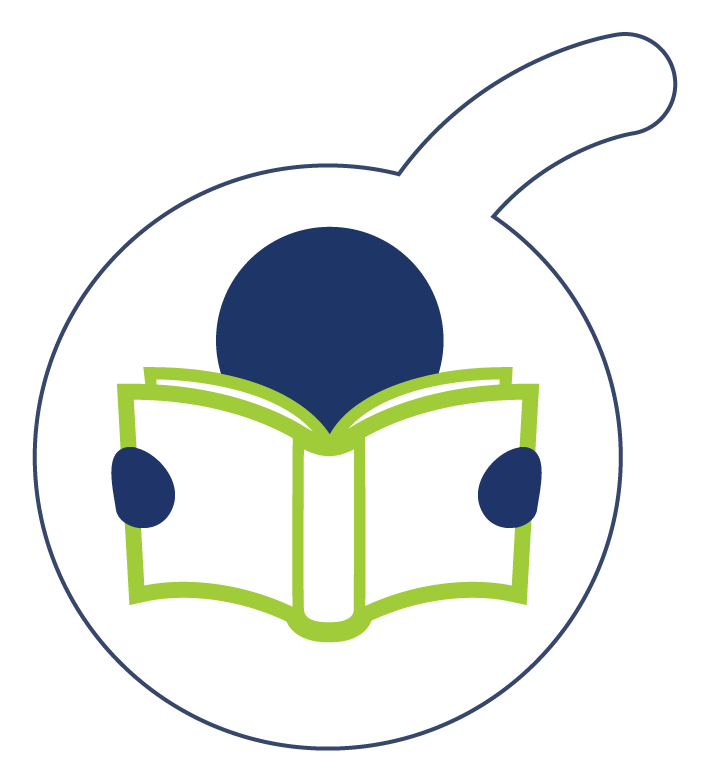 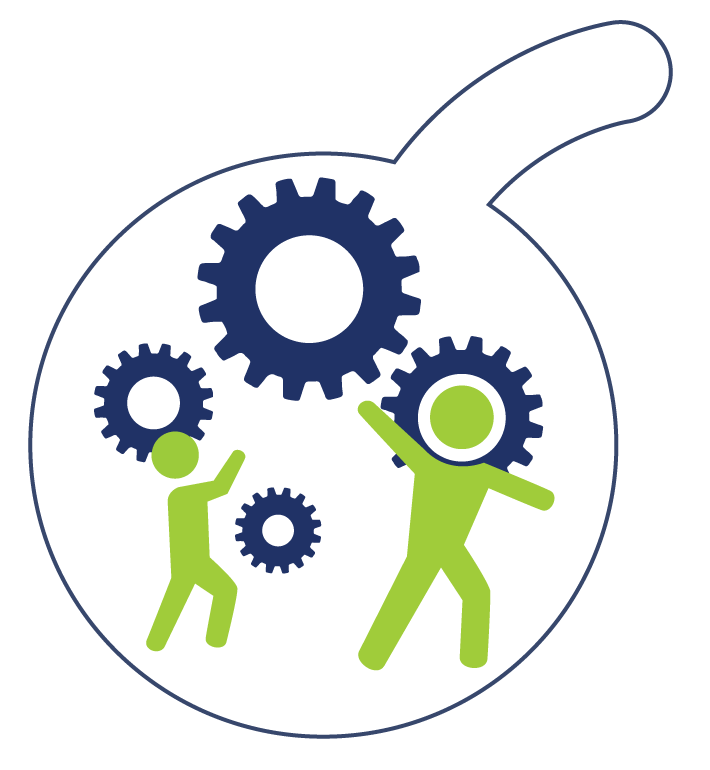 zelfstandigheid  samenwerking           reflectie              effectiviteit   verantwoordelijkheid
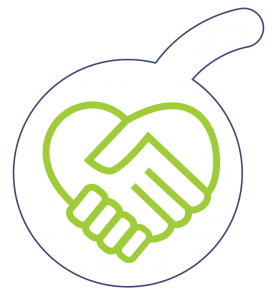 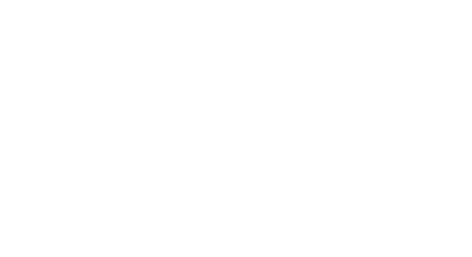 Verantwoordelijkheid



Samen magister bekijken
Samen daltonagenda / periodeplanners inzien
Contact opnemen met mentor / vakdocenten
Gesprekken voorbereiden
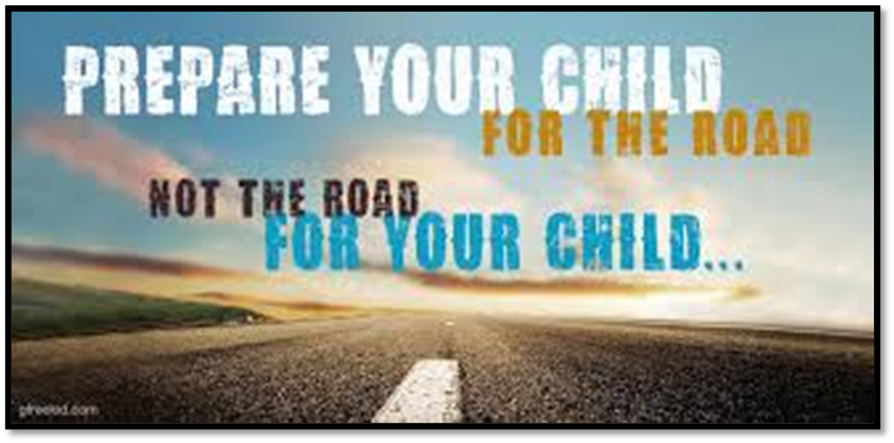 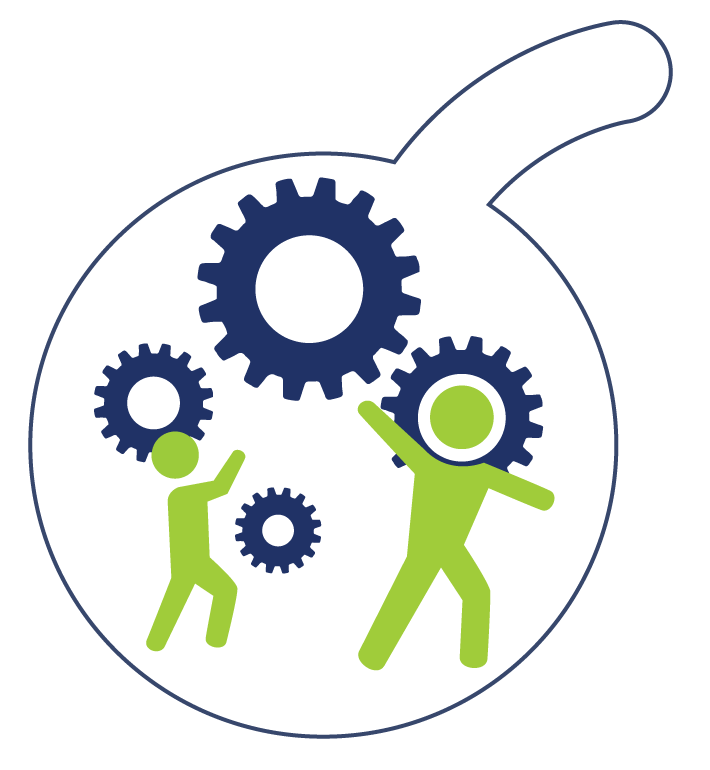 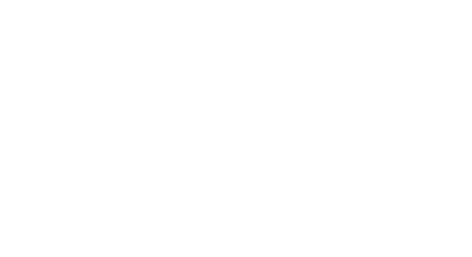 Samenwerking



MOL-gesprek
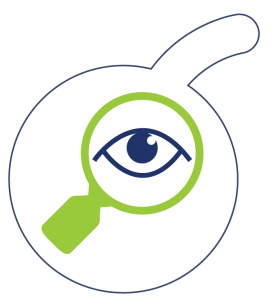 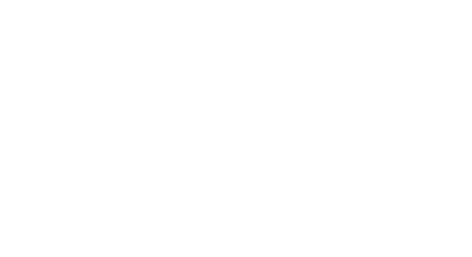 Reflectie





Terugkijken op wat je hebt gedaan

Hoe kan het beter?

Wat ga je volgende keer doen?
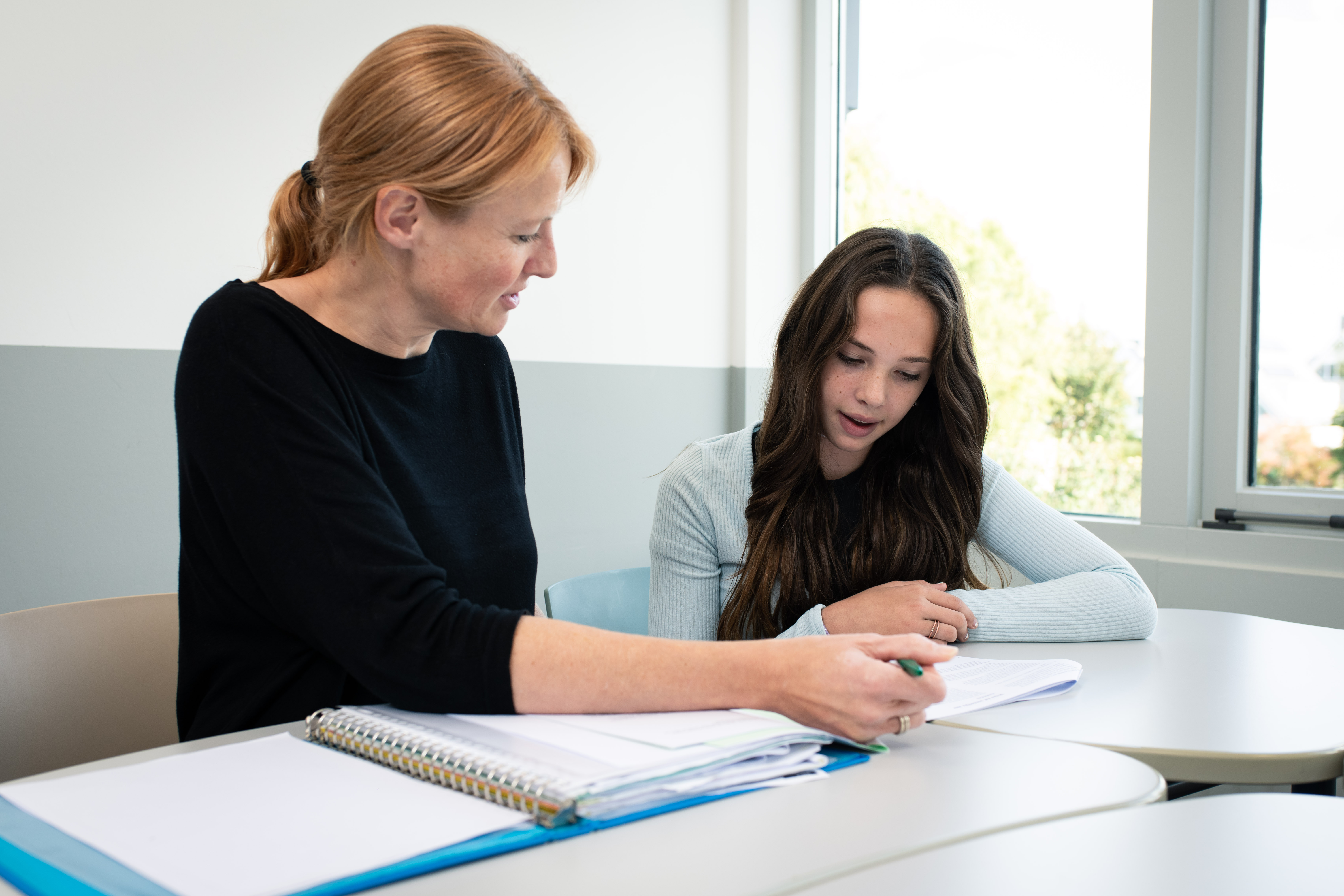 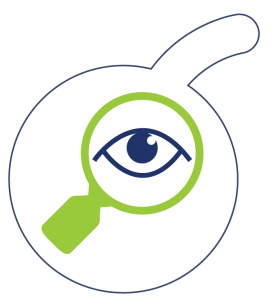 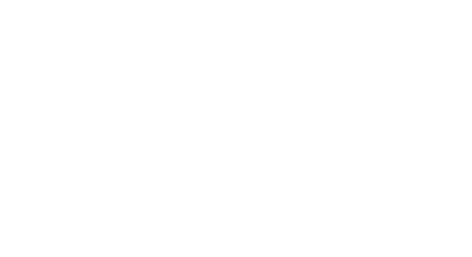 Vormen van contact



MOL-gesprekken (online)
Gesprek op uitnodiging
Informatieavonden
Telefonisch contact
Informatie via mail van school
Site van school: www.stanislascollege.nl
Magister (rooster, cijfers, aanwezigheid)
Oudernieuwsbrief
Mail mentor / vakdocent
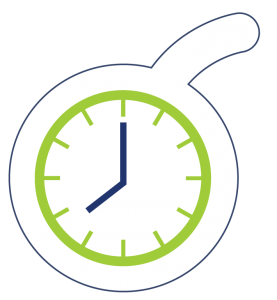 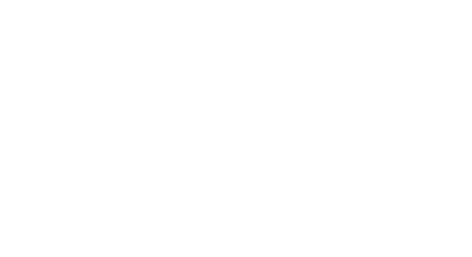 Effectiviteit



Weten wat je moet doen voor elk vak

Tussenuren nuttig besteden

Zorgen dat je krijgt wat je nodig hebt
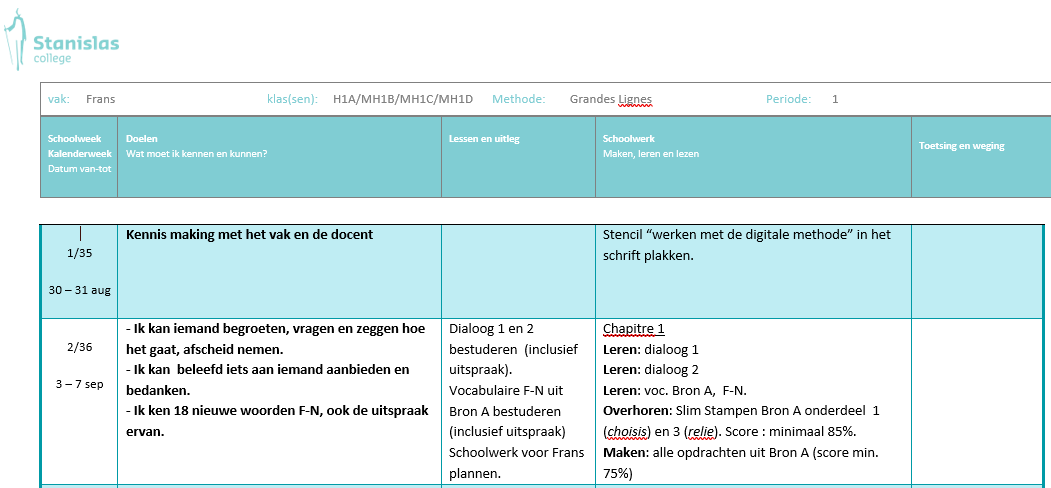 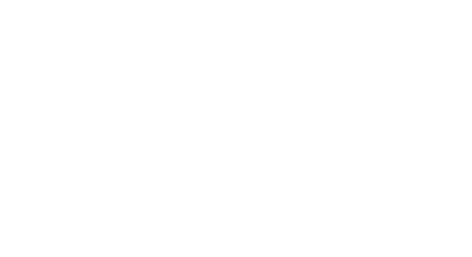 Overgang klas 3 naar 4 havo

Bovenbouwklas
Start examenprogramma
Hoeveelheid lesstof
Tempo
Inzicht
Zelfstandigheid
Minder vakken
Nieuwe vakken (ckv, beco, wi A, wi B, 
maatschappijleer, kubv)
Daltonplusuren
Reizen
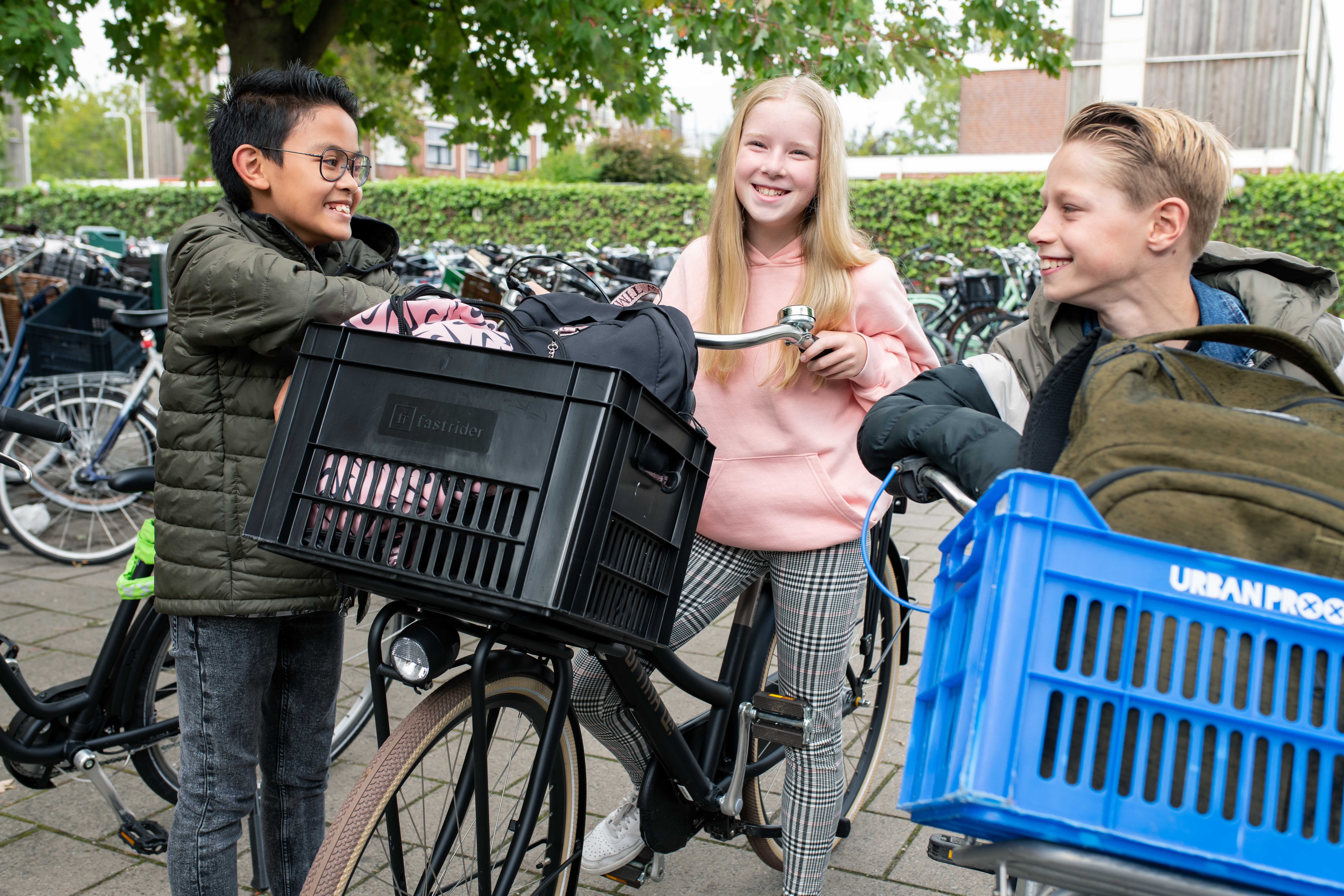 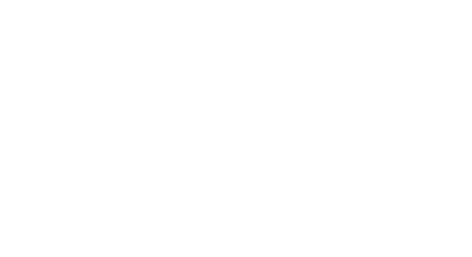 Indeling schooljaar
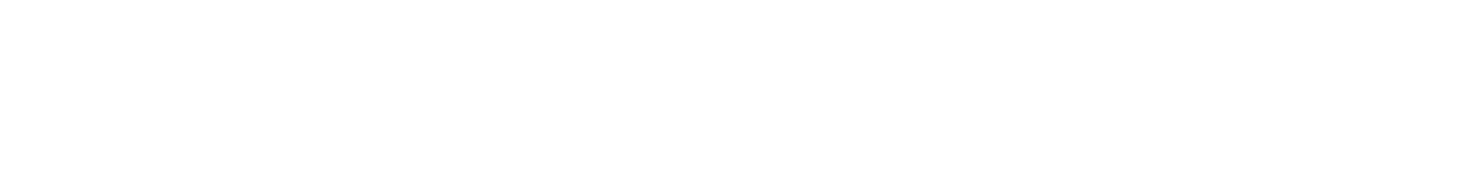 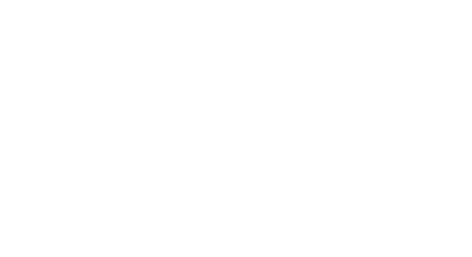 Overgangsregeling


Maximaal 3 tekorten 
Gewogen gemiddelde van 6,0 of hoger (berekend over de niet-afgeronde cijfers)
Maximaal 1 tekort voor Nederlands, Engels, wiskunde
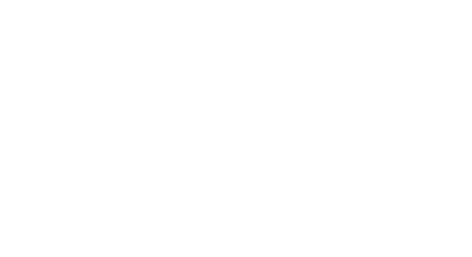 Belangrijk met het oog op 5 havo 


Het combinatiecijfer bestaat uit het rekenkundige gemiddelde van de op een heel cijfer afgeronde cijfers voor maatschappijleer, levensbeschouwing, CKV en het profielwerkstuk
Leerlingen: werk dus heel hard voor deze drie vakken!!!
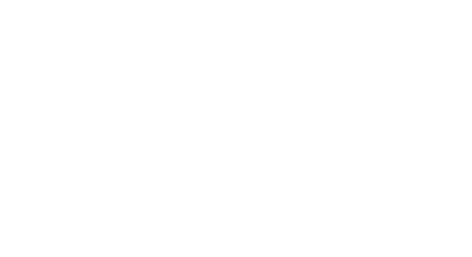 Vragen?
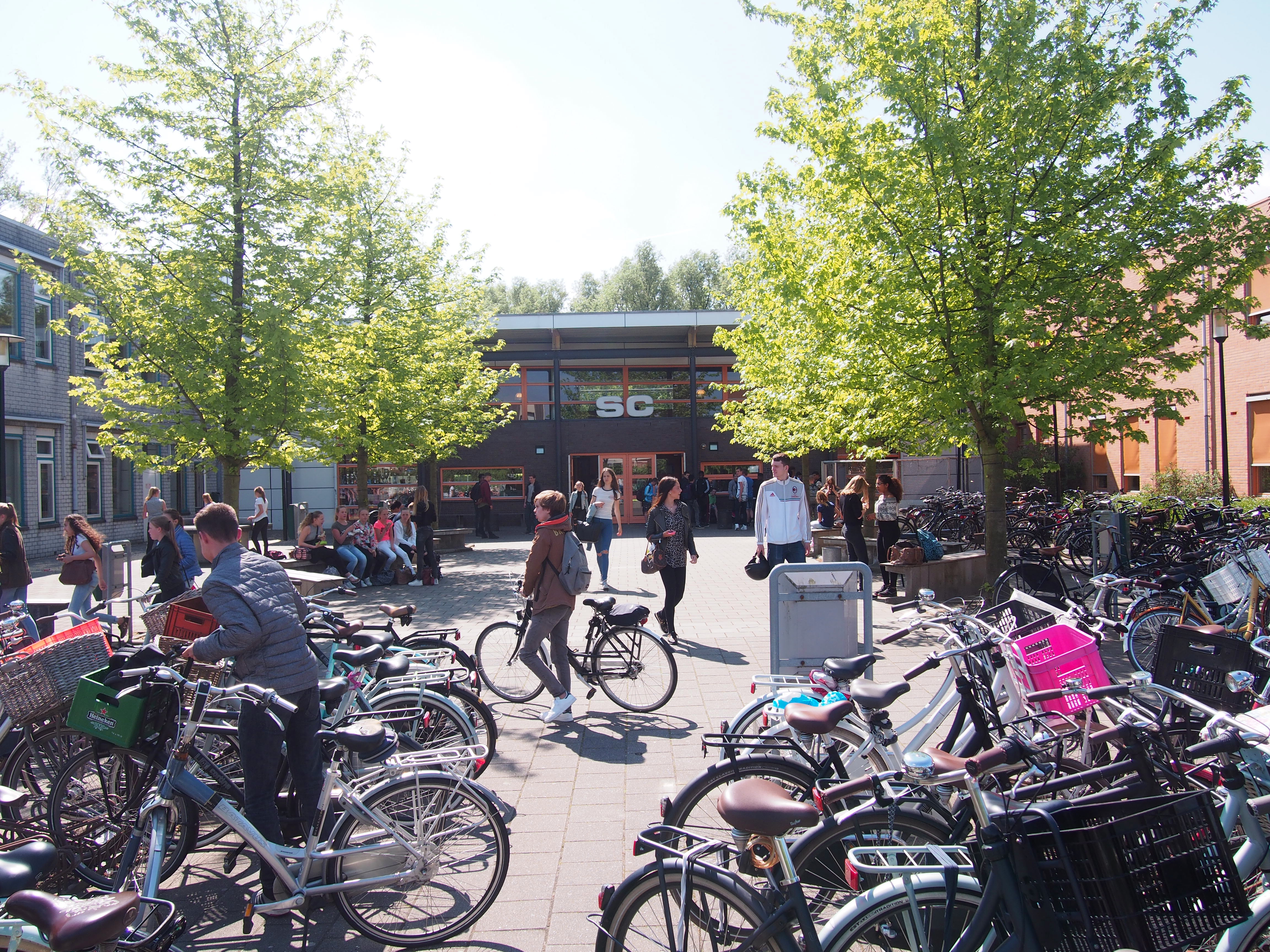 Het begint bij jou!
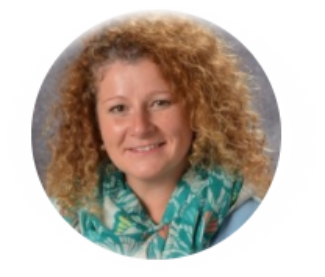 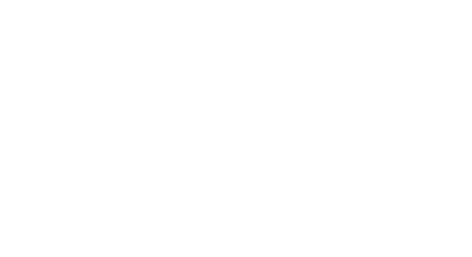 Decaan havo (Enikö van Rij)


Loopbaanoriëntatie en begeleiding in havo 4
LOB activiteiten
Tijdpad
Studiekeuze-oriëntatie met Qompas 
Toelatingseisen voor een vervolgopleiding
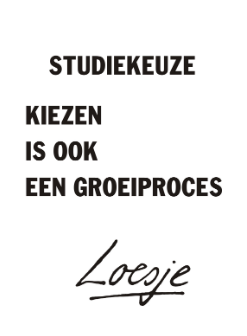 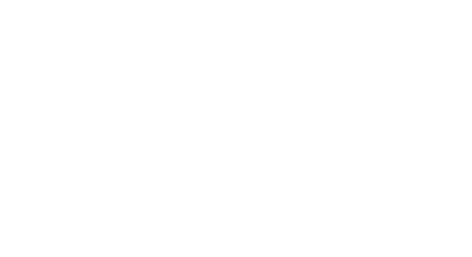 Loopbaanoriëntatie en begeleiding (LOB)


Wat is LOB? 
• Verplicht, staat in het PTA 

LOB competenties: (Marinka Kuipers)
1. Kwaliteitenreflectie 
2. Motievenreflectie  
3. Werkexploratie 
4. Loopbaansturing 
5. Netwerken
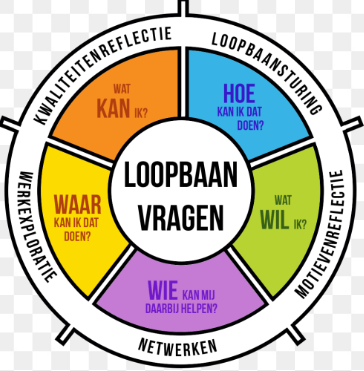 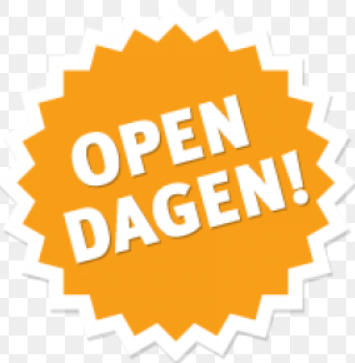 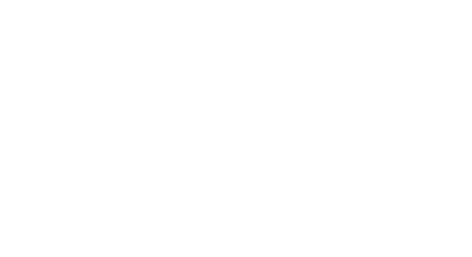 LOB activiteiten havo 4  


Studiekeuze met Qompas in de mentorles 
Individuele gesprekken coach/mentor/decaan 
Voorlichtingslessen/gastsprekers tijdens daltonuren 
Bekijk je toekomst 11 oktober 
Individueel bezoek van open-, meeloop-, en proefstudeerdagen (verlofaanvraag is mogelijk bij de teamleider/decaan) 


https://studiekeuze.qompas.nl 
https://www.studiekeuze123.nl/open-dagen
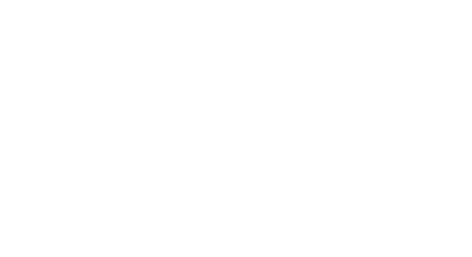 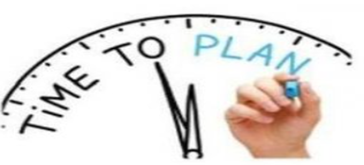 Tijdpad

Start met studiekeuze Qompas                                                              sept.22
Bekijk je toekomst 									                   11 okt.22
Interesse-, competentie- en persoonlijkheidstest                              okt. 22                                                                                                                                                                                                
Fysiek /online open dag bezoeken (min. 2)                                          okt.22- mei23 
Gesprek over je voorlopige studiekeuze met je mentor/decaan     maart 23
Loopbaandossier in Qompas afgerond						    1 juni 23
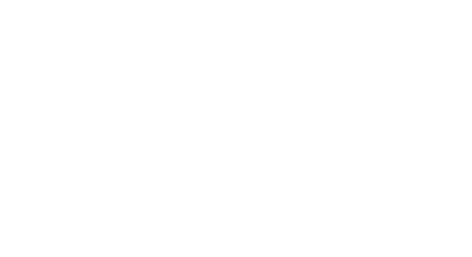 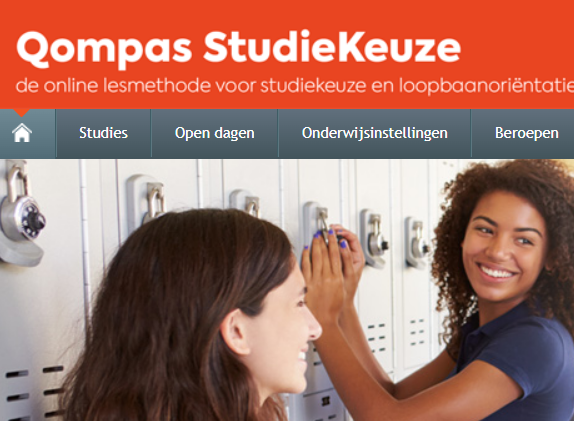 Oriëntatie met Qompas Studiekeuze

Door de mentor:
Mentorlessen m.b.v.: https://studiekeuze.qompas.nl
Keuzegesprekken: aandacht voor vragen zoals: sterke /zwakke kanten? Wat wil ik? Wat kan ik? Welke vervolgopleiding past daarbij?
Door de decaan:
Informatie over vervolgopleidingen; Voorlichtingen / gastsprekers 
Ouder(s) / verzorger(s):
Duidelijke rol bij het keuzeproces voor de vervolgopleiding (MOL-gesprekken)
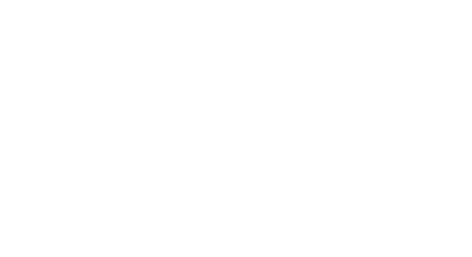 Oriëntatie met Qompas Studiekeuze


Overzicht van verschillende studies 
Overzicht van open dagen 
Competentie-, persoonlijkheids- en studiekeuzetest
Beroepen, filmpjes
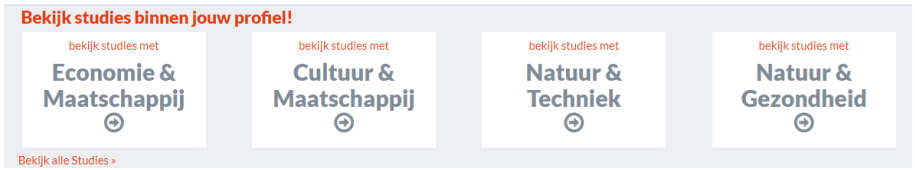 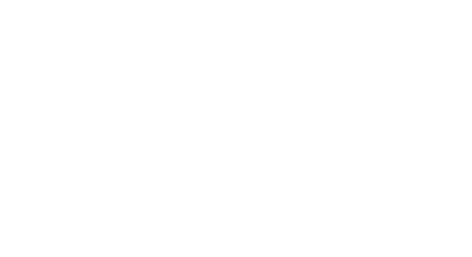 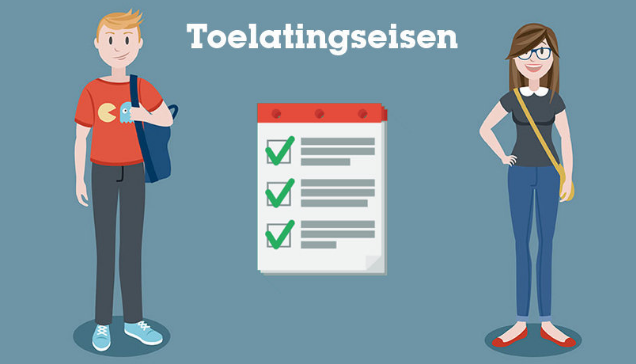 Toelatingseisen HBO

Juiste profiel met vereiste vakken (overzicht in Qompas)
Extra eisen: 
                   - auditie, toelatingstoets, selectie 
                   - Pabo; https://www.goedvoorbereidnaardepabo.nl 
Numerus fixus HBO vaak eerder aanmelden! 
Actuele informatie op de website van de opleiding!
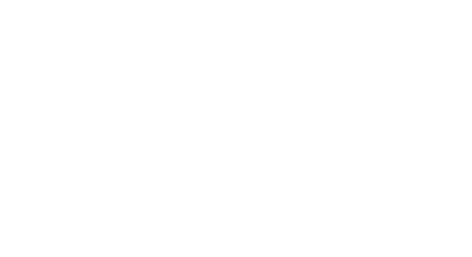 mail: rije@stanislascollege.nl
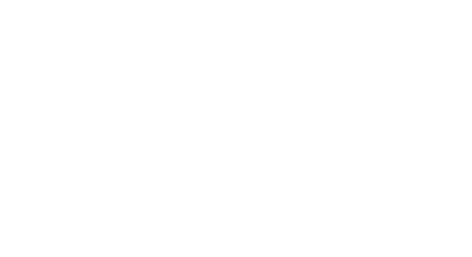 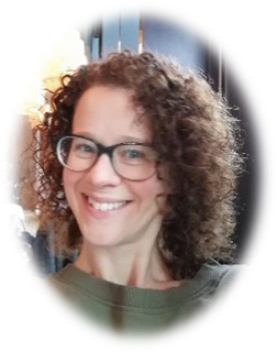 Examensecretaris


4 havo: start examenprogramma
4 toetsweken – 3 herkansingen
herkansing in daaropvolgende toetsweek
Inhalen gemiste toetsen z.s.m. na toetsweek
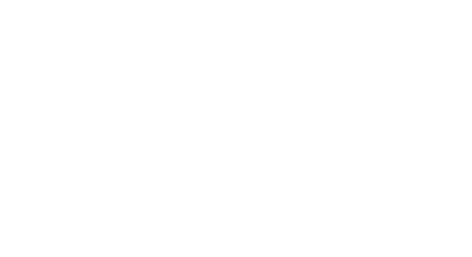 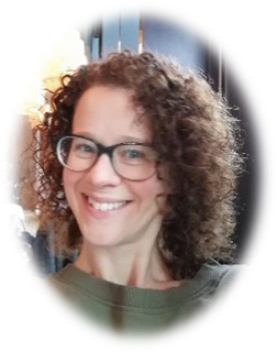 Examensecretaris


Ziekmelding toetsweek: kost een herkansing
In uitzonderlijke gevallen kan hiervan afgeweken worden
Vragen? Mail naar: venm@stanislascollege.nl
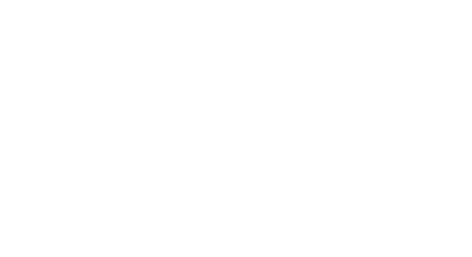 Gesprek mentor / rondgang door de school


Met de mentor

School van binnen gezien?
Covid
Rondje door de school
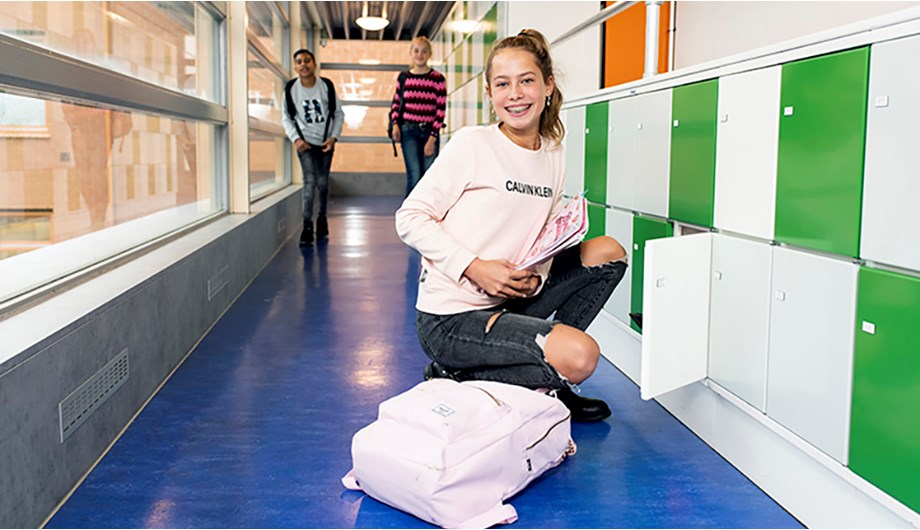 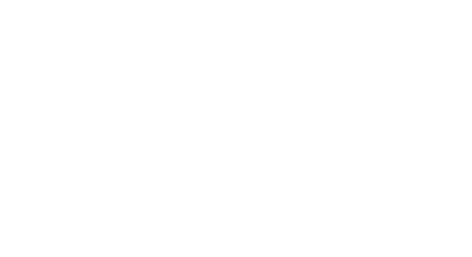 Op naar 5 havo!gein@stanislascollege.nl
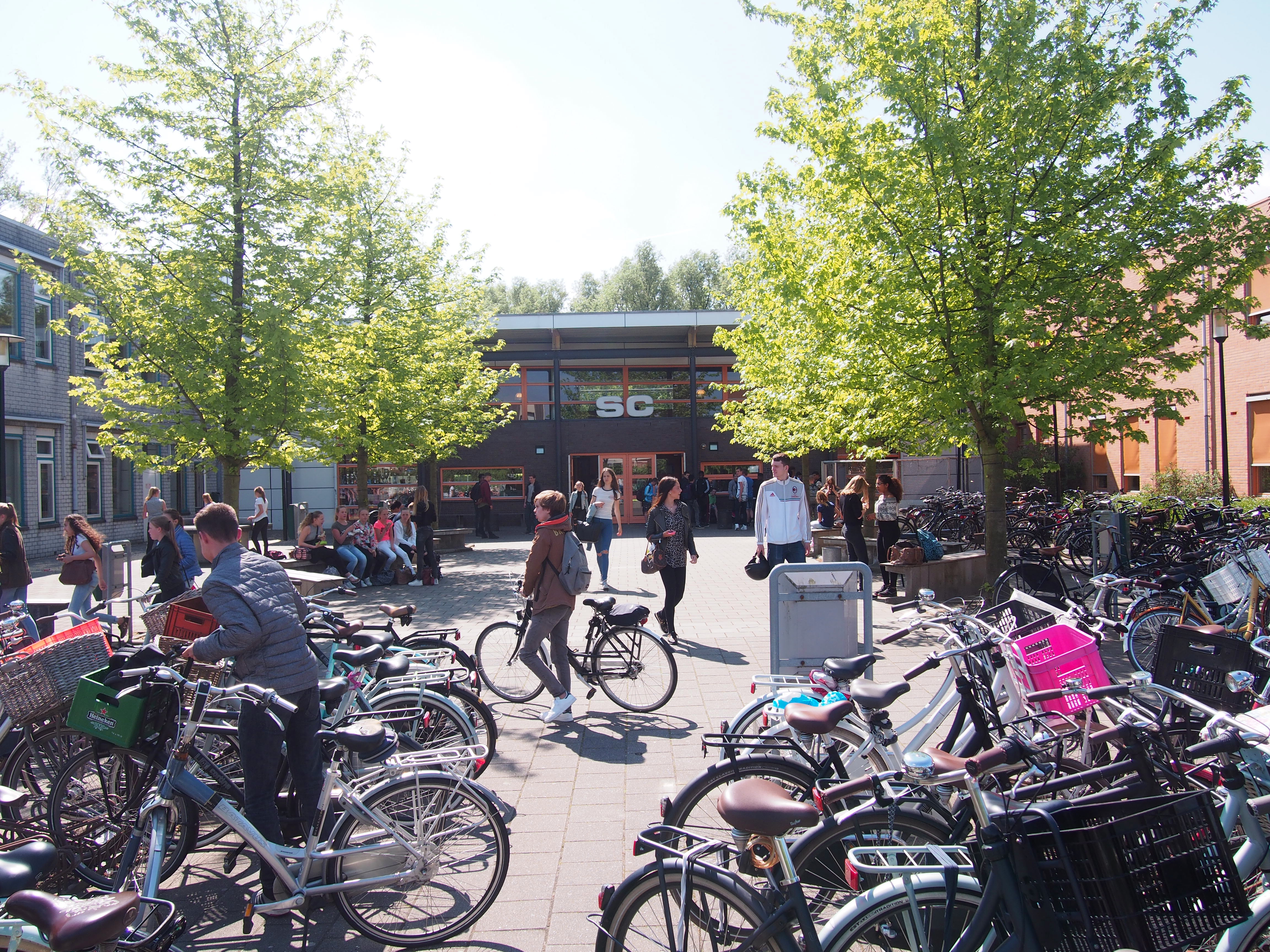 Het begint bij jou!